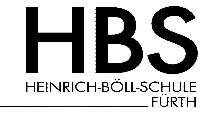 prüfungen Jahrgang 10PräsentationsprüfungAbschlussprüfungen
AKTUELLES
​- Unterricht findet in Kursen statt

- Bisher keine Einschränkungen durch die Pandemie
PräsentationsprüfungenTermine 2022/2023
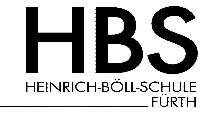 Abgabe der Themen: 	06.10.2022	- 12 Uhr (!)

Abgabe der Hausarbeit:	17.11.2022	- 12 Uhr (!)

Präsentationen:		30.11.2022
Fach- und Themenwahl
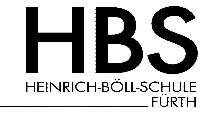 Beratungshilfen zur Themenwahl
Entspricht das Thema den Ansprüchen der
     Jahrgangsstufe 10?
Sensibilisierung für mögliche Überforderung
Sensibilisierung für mögliche Unterforderung
Hilfen bei der Formulierung des Themas
Hilfen bei der Eingrenzung des Themas
Welche Medien (Schulbücher, Modelle, Bilder, Folien, Schautafeln, ... ) könnten wichtig sein?
Vereinbarungen zur Vorlage eines Gliederungs-Konzepts zur Themengenehmigung
Beratungshilfen zur Fachwahl
Keine Wahl der schriftlichen Prüfungsfächer (Deutsch, Englisch, Mathematik)
Fach der Jahrgangsstufe 10
Berücksichtigung der Interessenlage
Berücksichtigung der besonderen Fähigkeiten und Fertigkeiten im Fach
Genehmigungsantrag
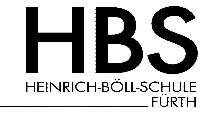 Die Schülerinnen und Schüler kümmern sich selbständig darum, bei welchem Lehrer sie die Prüfung machen können
Vor Abgabe des Antrags müssen zwei Beratungstermine mit dem Prüfer stattgefunden haben
Der Antrag mit Gliederungskonzept muss bis zum 6.10.2022 ( 12 Uhr ) bei der Stufenleiterin bzw. im Schülersekretariat ABGEGEBEN WERDEN
Die Schülerin/der Schüler erhält bis 17.10. eine Kopie der Genehmigung des Themas
Anforderungen an die Hausarbeit (Teil I)
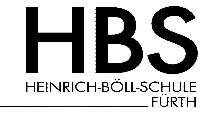 Inhaltlicher Schwerpunkt
Klares Gliederungskonzept (z.B. Einleitung, Hauptteil, Schluss)
Herausarbeiten des Themas mit genauer Fragestellung
Überlegter Umgang mit Zitaten und Materialien (Auswahl und inhaltliche Einbettung)
Gewichtung von Informationen nach ihrer Bedeutung für das Thema und entsprechende Darstellungsweise (sinnvolle Reihenfolge)

Sprachlicher Schwerpunkt
Klarer, verständlicher Ausdruck
Verwendung eines dem Thema angemessenen Sprachstils (auch fachsprachliche Anteile )
Sicherer Umgang mit Materialien und benutzten Texten (z.B. korrektes Zitieren und sprachliche Einbettung )
Sprachliche Korrektheit (Grammatik, Orthographie, Zeichensetzung)
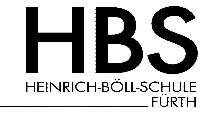 Anforderungen an die Hausarbeit (Teil II)
Formaler Schwerpunkt
Fristgerechte Abgabe der Arbeit
Vollständigkeit der Arbeit
Umfang der Arbeit ohne Dokumentation 5 - max. 6 Seiten
Einsatz von Materialien (z.B. Tabellen, Bilder, Graphiken )
Gestaltung der Arbeit (z.B. übersichtliches Deckblatt, weißes DIN A4 Papier, ordentliche Mappe, Schriftgrösse 12; Zeilenabstand 1,5 … )
Korrektes Literaturverzeichnis (Es müssen alle Quellen/Internetseiten/sämtliche Literatur angegeben werden)
Anforderungen an die Präsentation + Bewertungsgrundlage (Teil I)
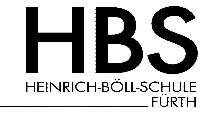 Inhaltlicher Schwerpunkt
Das genehmigte Thema muss Inhalt der Präsentation sein
Begründung der Themenwahl
Die Präsentation muss dem Themenschwerpunkt entsprechen
Das Thema muss fachlich kompetent und richtig aufgearbeitet werden
Wesentliche Inhalte müssen erfasst sein und dargestellt werden
Eine sinnvolle inhaltliche Gliederung muss bei der Präsentation deutlich werden
Inhaltliche Vorbereitung und Strukturierung (roter Faden)
Die gefertigten Medien (Folien, Lernplakate, …) müssen inhaltlich korrekt sein und sinnvoll eingesetzt werden
Fachbegriffe müssen erklärt und inhaltlich richtig verwendet werden
Fragen, die im Anschluss an die Präsentation gestellt werden, müssen zufriedenstellend beantwortet werden
Anforderungen an die Präsentation + Bewertungsgrundlage (Teil II)
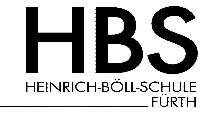 Sprachlicher Schwerpunkt
Die sprachliche Darstellung muss dem Thema und der Zielgruppe angemessen sein
Der sprachliche Ausdruck muss verständlich, treffsicher und differenziert sein
Klare, verständliche Sprache ist gefordert
Möglichst frei sprechen und in vollständigen Sätzen vortragen oder demonstrieren; Stichwortzettel
Lauter, deutlicher Vortrag mit angemessenen Sprechpausen
 
Formaler Schwerpunkt
 Ablauf der Präsentation muss gut organisiert sein
 Methoden der Präsentation vorüberlegen (z.B. Tafeltext, Lernplakat, Versuch, Videofilmsequenz, Stichwortzettel, …)
10 Minuten Präsentationszeit soll nicht überschritten werden
Ziel der Präsentation
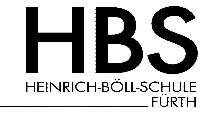 Ziel jeder Präsentation ist es, andere Menschen verständlich zu informieren und die vorgetragenen Inhalte überzeugend darzustellen. Je konkreter das Ziel der Präsentation vom Vortragenden auf die Zielgruppe ausgerichtet ist, umso stärker ist das Publikum aktiv in die Abläufe eingebunden. 
Grundsätzlich wird eine Präsentation visualisiert durch bildhafte Mittel (z. B. Overheadfolien, Videos, Plakate, Materialien, etc.), Power Point Präsentationen (Laptop, Beamer) oder weitere Darstellungsformen (Gestik, Pantomime, u. a.).
Schriftliche Abschlussprüfungen 2022/23
Haupttermin
Montag, 22. Mai 2023
Mathematik (Bildungsgang Hauptschule)
Deutsch (Bildungsgang Realschule)
Mittwoch, 24. Mai 2023
Deutsch (Bildungsgang Hauptschule)
Englisch (Bildungsgang Realschule)
Freitag, 26. Mai 2023
Englisch (Bildungsgang Hauptschule)
Mathematik (Bildungsgang Realschule)
Nachtermin
im Zeitraum vom 13. bis 15. Juni 2023
•	Beginn: 09.00 Uhr (Treffen um 8.30 Uhr im Prüfungsraum);

•	Abfrage nach der gesundheitlichen Lage; bei Nichtteilnahme 	
	bzw. Krankheit Anruf in der Schule bis 8 Uhr des Prüfungstages,- 	
	Vorlage eines ärztlichen Attests innerhalb von drei Tagen, 	ansonsten 	
	Prüfungsnote „ungenügend (6)“;

•	Verbot von Handys und anderen Kommunikationsmedien;

•	Täuschungen und Täuschungsversuche führen zum Abbruch: 
	Prüfungsnote „ungenügend (6)“;

•	Schriftliche Mitteilung der Ergebnisse an die Erziehungsberechtigten im Juni;
Wie wirken sich die Prüfungen auf den Abschluss aus ?
Das Realschulabschlusszeugnis stellt die Leistungen im Verlauf des Schuljahres und die Prüfungsleistungen dar. 
Die Noten für das Abschlusszeugnis berechnen sich folgendermaßen: 


Prüfungsfächer:(Deutsch, Englisch, Mathematik, Fach der Präsentationsprüfung)

	- Endnote berechnet sich aus zwei mal Halbjahresnote plus ein mal Prüfungsergebnis. 

	(Beispiel 1): Halbjahresnote: 3, Prüfungsnote: 4: (2⋅3+4)÷3=3,3 Zeugnisnote 3 
       (Beispiel 2): Halbjahresnote: 3, Prüfungsnote: 5: (2⋅3+5)÷3=3,7 Zeugnisnote 4

2 .Kein Prüfungsfach: 

	- Zeugnisnote des 2. Halbjahres der Jahrgangsstufe 10 (Ganzjahresnoten)


Erteilung des Realschulabschlusses 

Der Realschulabschluss wird erteilt, wenn die Gesamtleistung den Durchschnitt 4,4 oder besser erhält und alle weiteren Versetzungskriterien nach § 60 des Hessischen Schulgesetzes erfüllt sind. 

Der qualifizierende Realschulabschluss wird zuerkannt, wenn:
(1.) alle Versetzungskriterien nach § 60 des Hessischen Schulgesetzes erfüllt sind, 
(2.) die aus den Endnoten berechnete Durchschnittsnote in den Fächern Deutsch, Mathematik sowie der ersten Fremdsprache besser als befriedigend (< 3,0) ist und der Durchschnitt aller anderen Fächer auch besser als 3 ist.
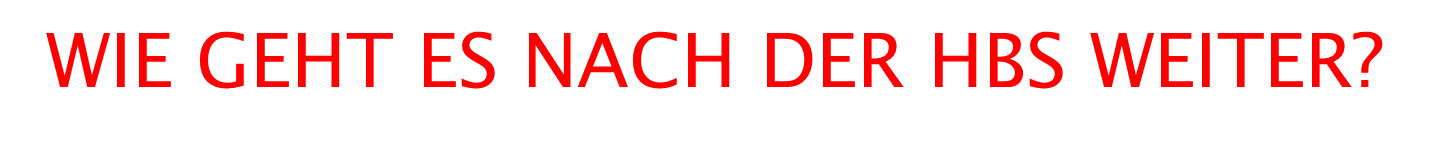 Ausbildung
Weiterführende Schulen
Beratung durch Klassenlehrer, Stufenleitung, Frau Agostin und der Arbeitsagentur

  Herzliche Einladung zu unserem Informationsabend

- 11.10.2022   		Hessische Schulen (MLS, KKS, HMS) BW-Schulen

Zu dieser Veranstaltungen bekommen Sie eine gesonderte Einladung über Lanis
Abschlüsse am ende der 10
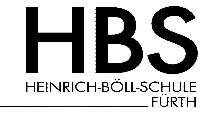 Realschulabschluss
Qualifizierender  realschulabschluss
Versetzung in die gymnasiale  oberstufe
Qualifizierender hauptschulabschluss
Gleichstellung des Hauptschulabschlusses
Berufsinfotag HMS im Frühjahr
ODER
BERUFSINFORMATIONSTAG 
bei uns an der HBS alle 2 Jahre

PFLICHTVERANSTALTUNGEN!!
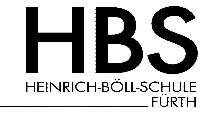 Vielen Dank für Ihr Interesse!